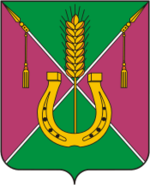 Мой родной Кореновск
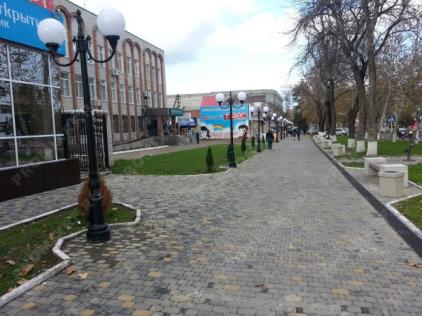 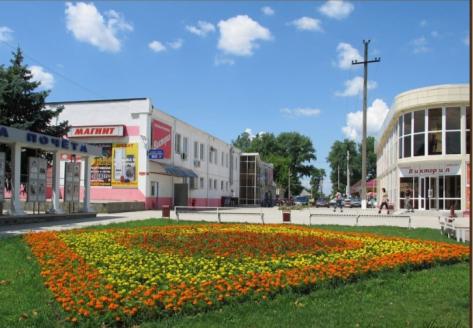 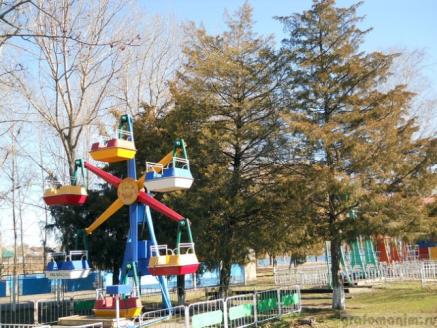 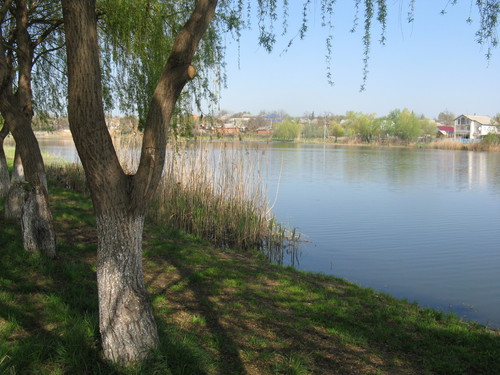 Эта речка Бейсужек –Нитка голубая.Вот зеленый бережок,Даль за ним степная.Здесь трава всегда густа,Лошади пасутся.Эти тихие места Родиной зовутся.

                 В.Нестеренко
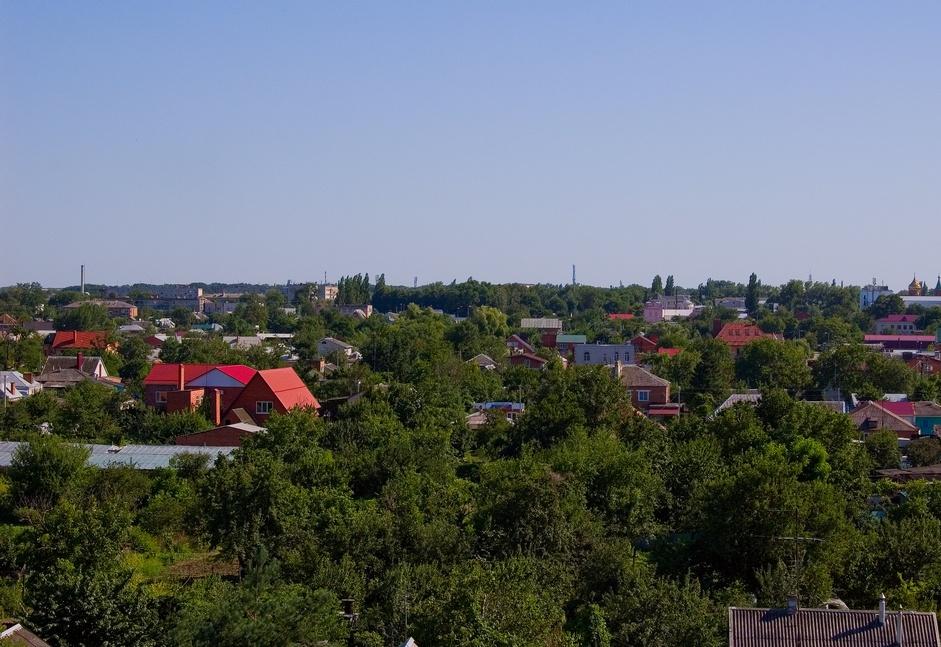 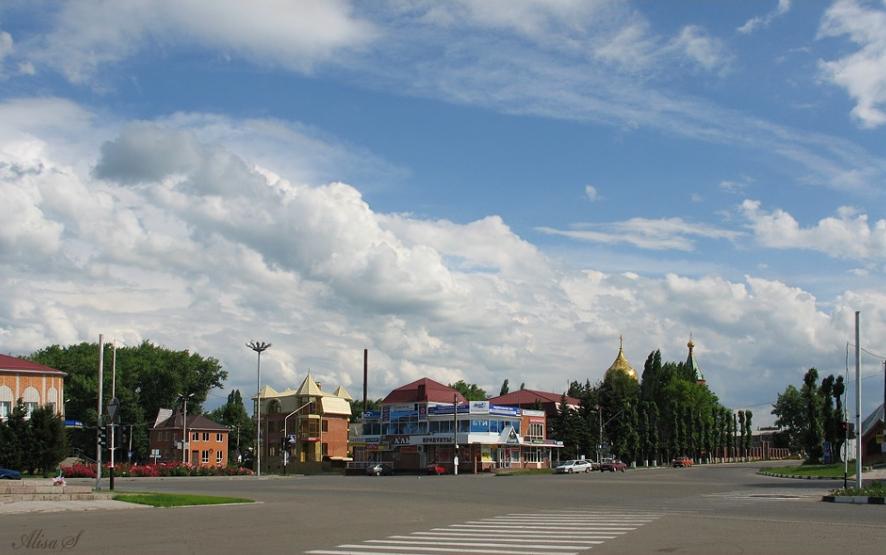 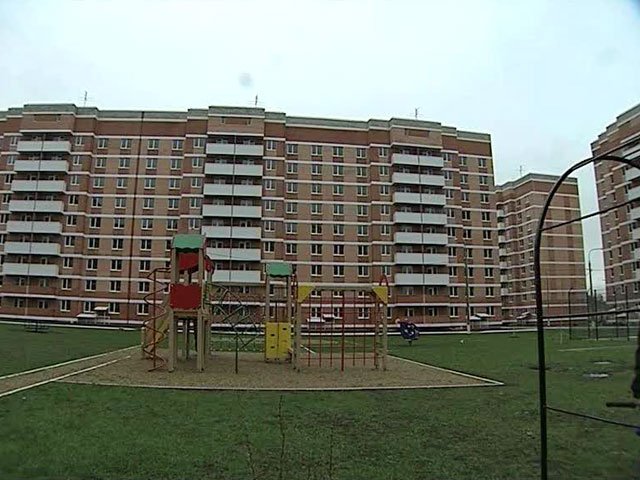 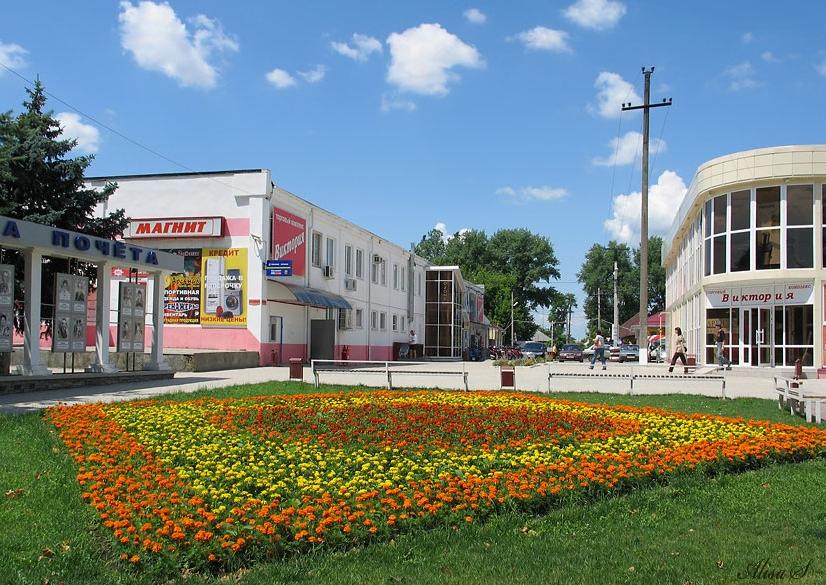 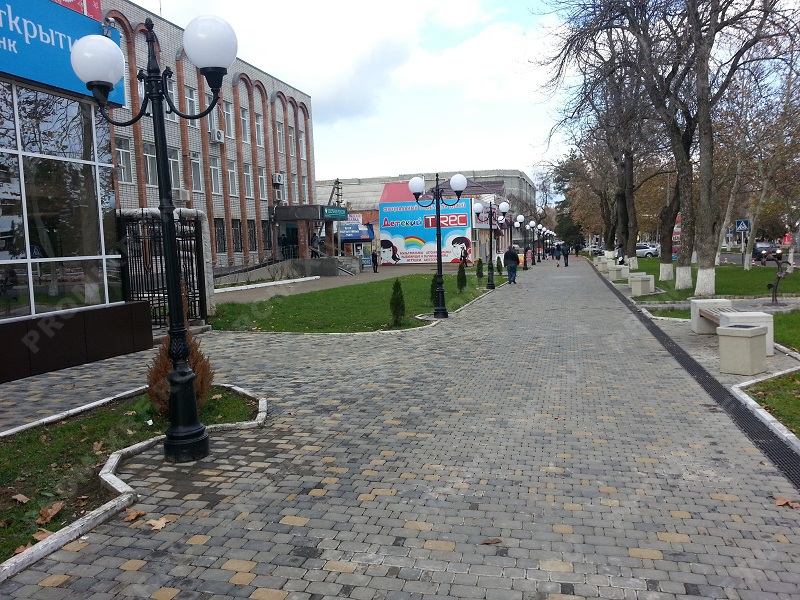 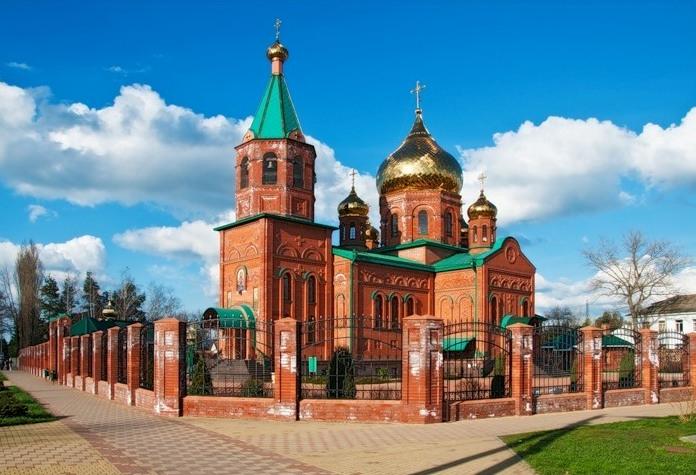 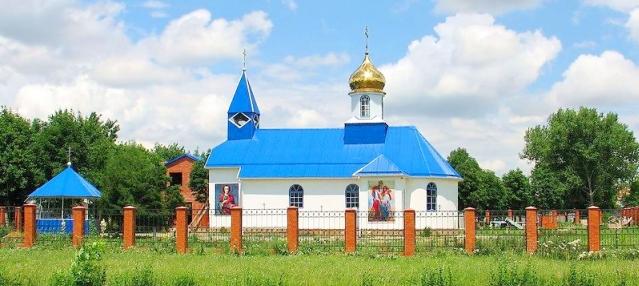 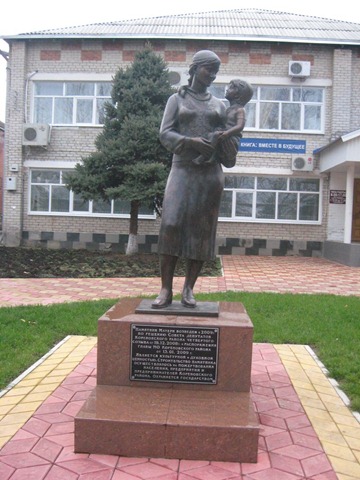 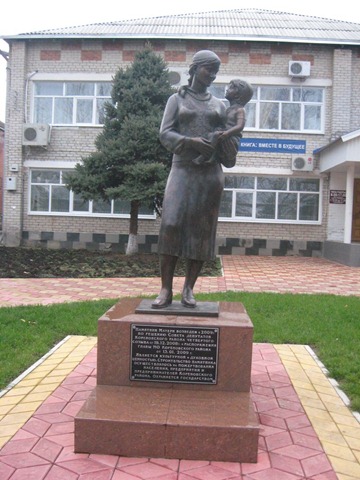 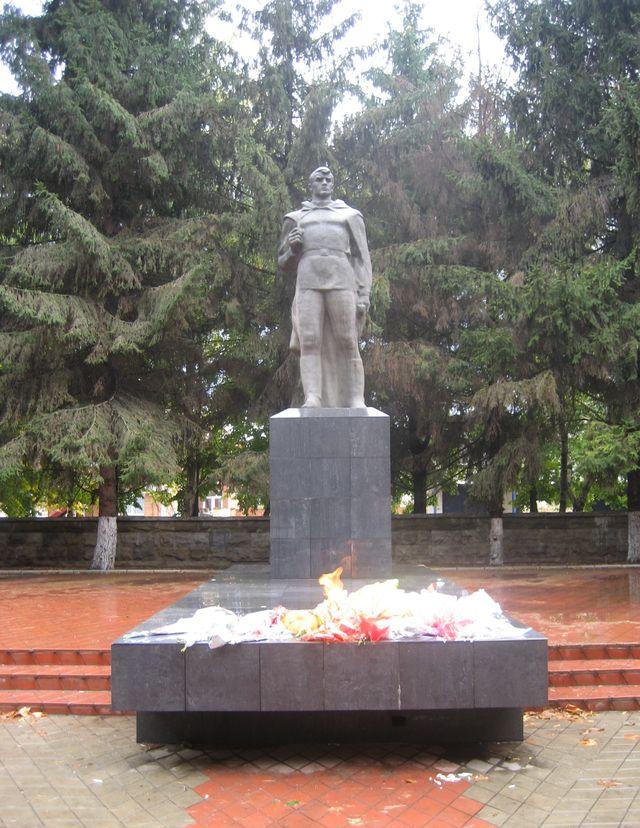 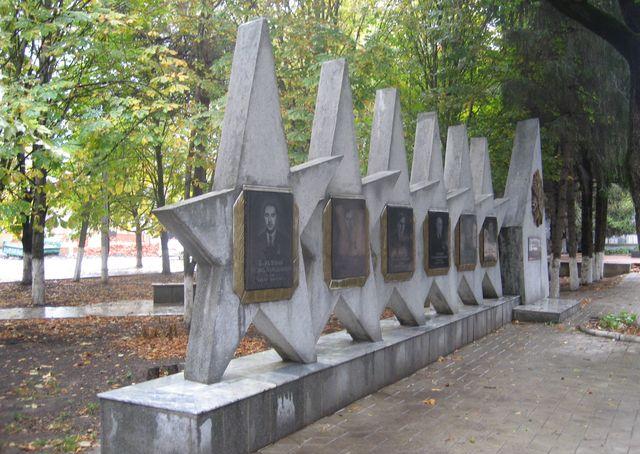